Mega Goal 1


U: 3
		
What will be , will be
Writing
          

By: Yousef Hilal Alyazedi
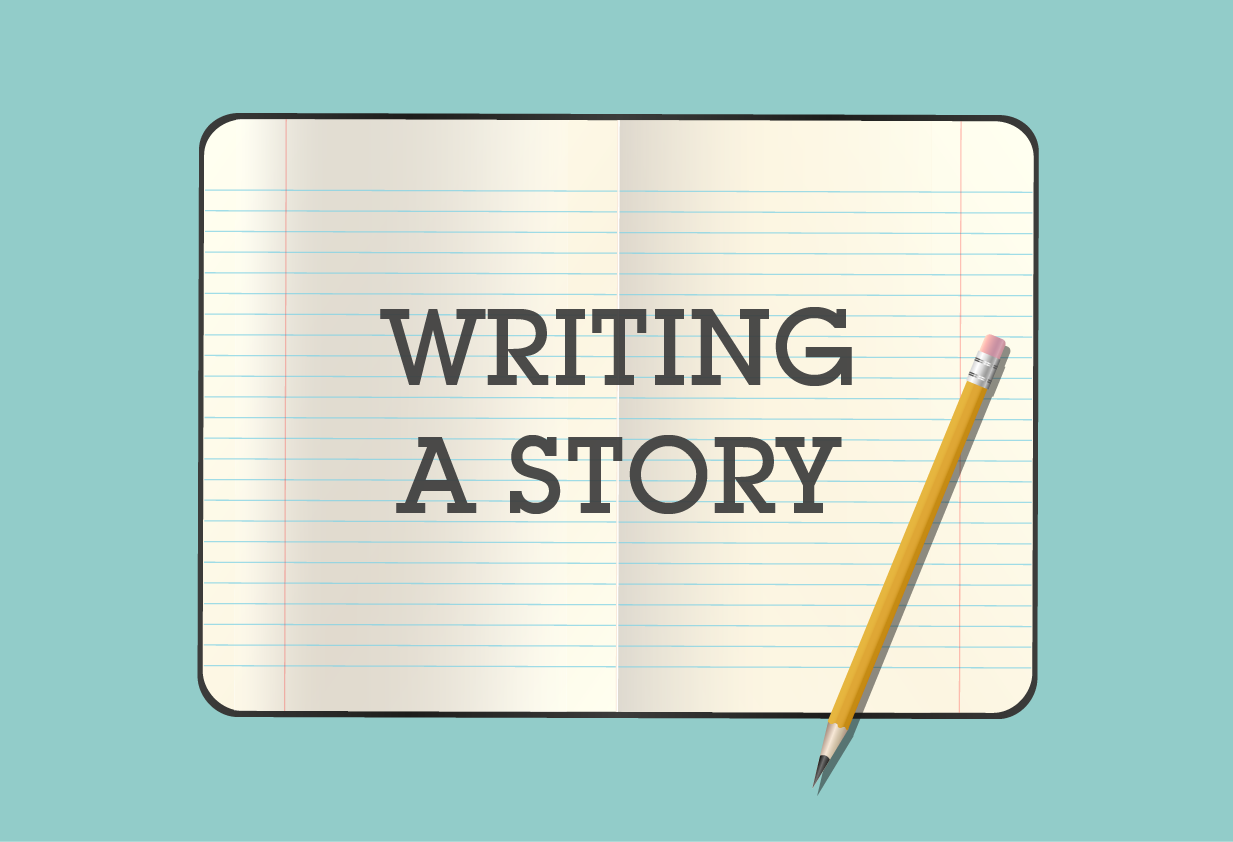 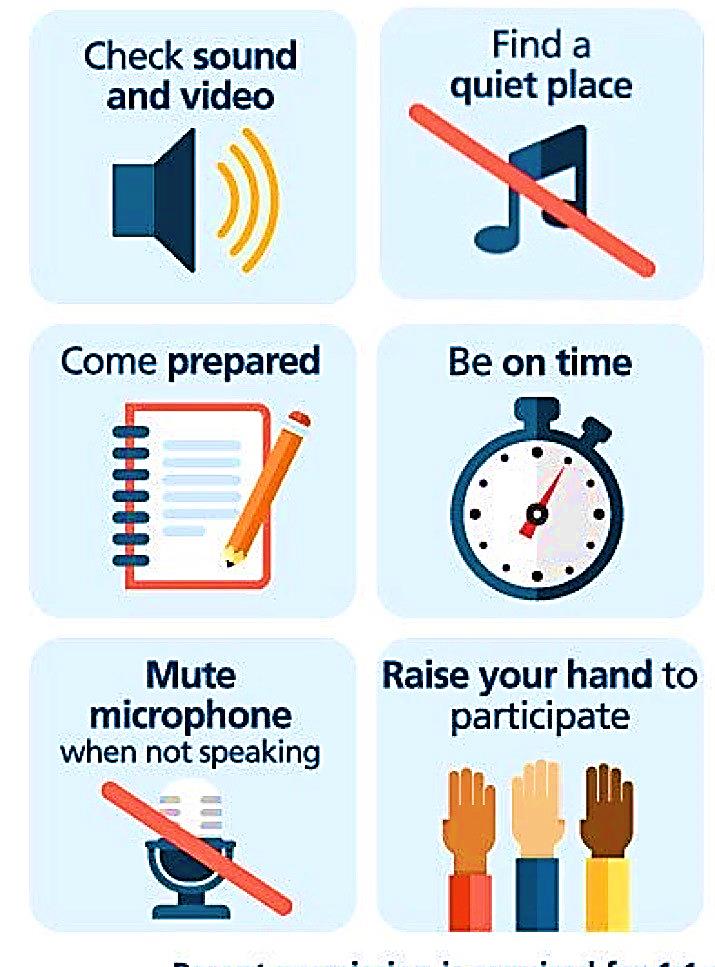 Online Classroom Rules
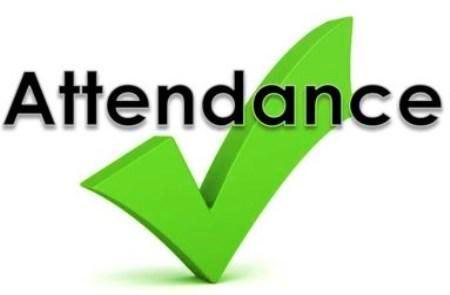 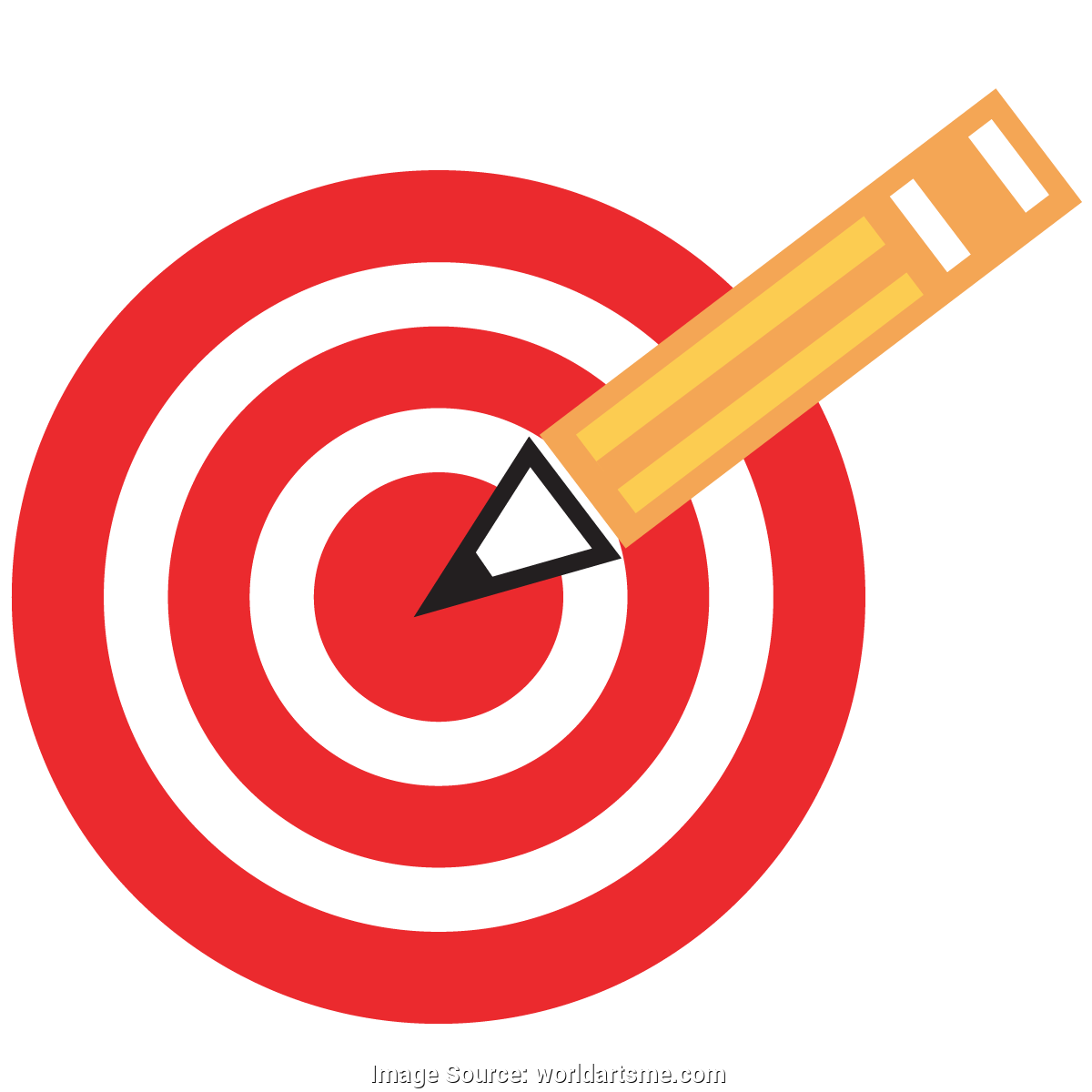 Lesson Goals
Read the story and make notes about it .
Identify some new words .
Write a story .
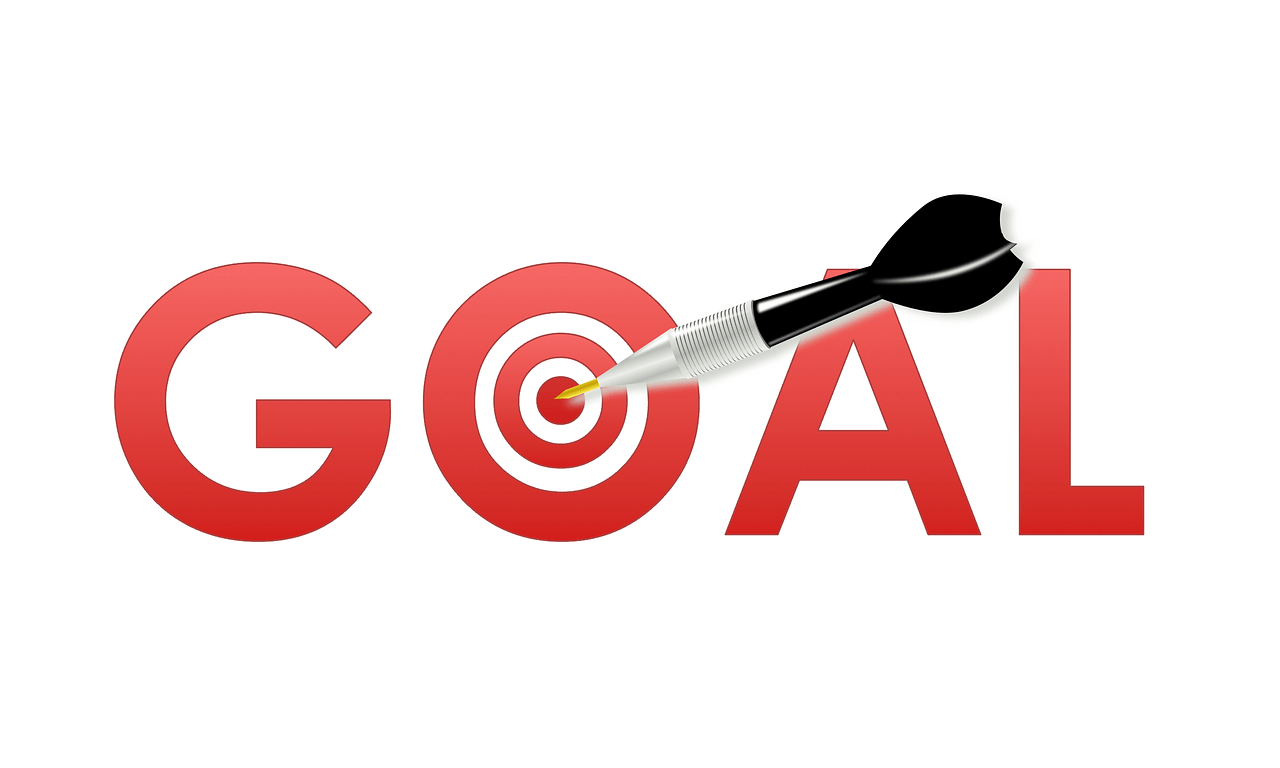 Warm Up
Have you ever found a treasure ?
Have you ever watched a movie about finding a treasure?
Discuss the following pictures .
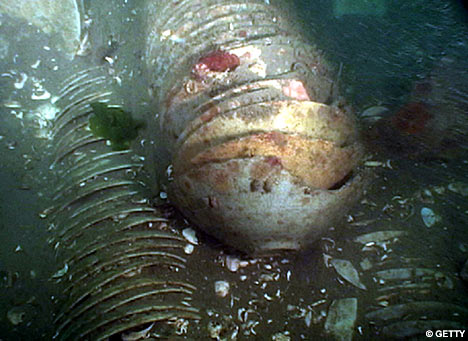 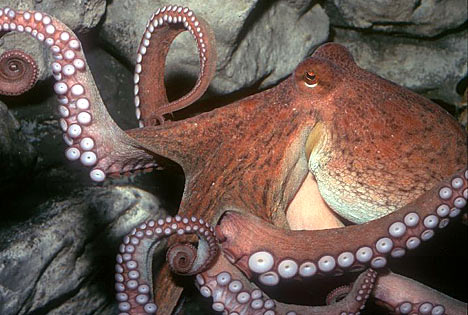 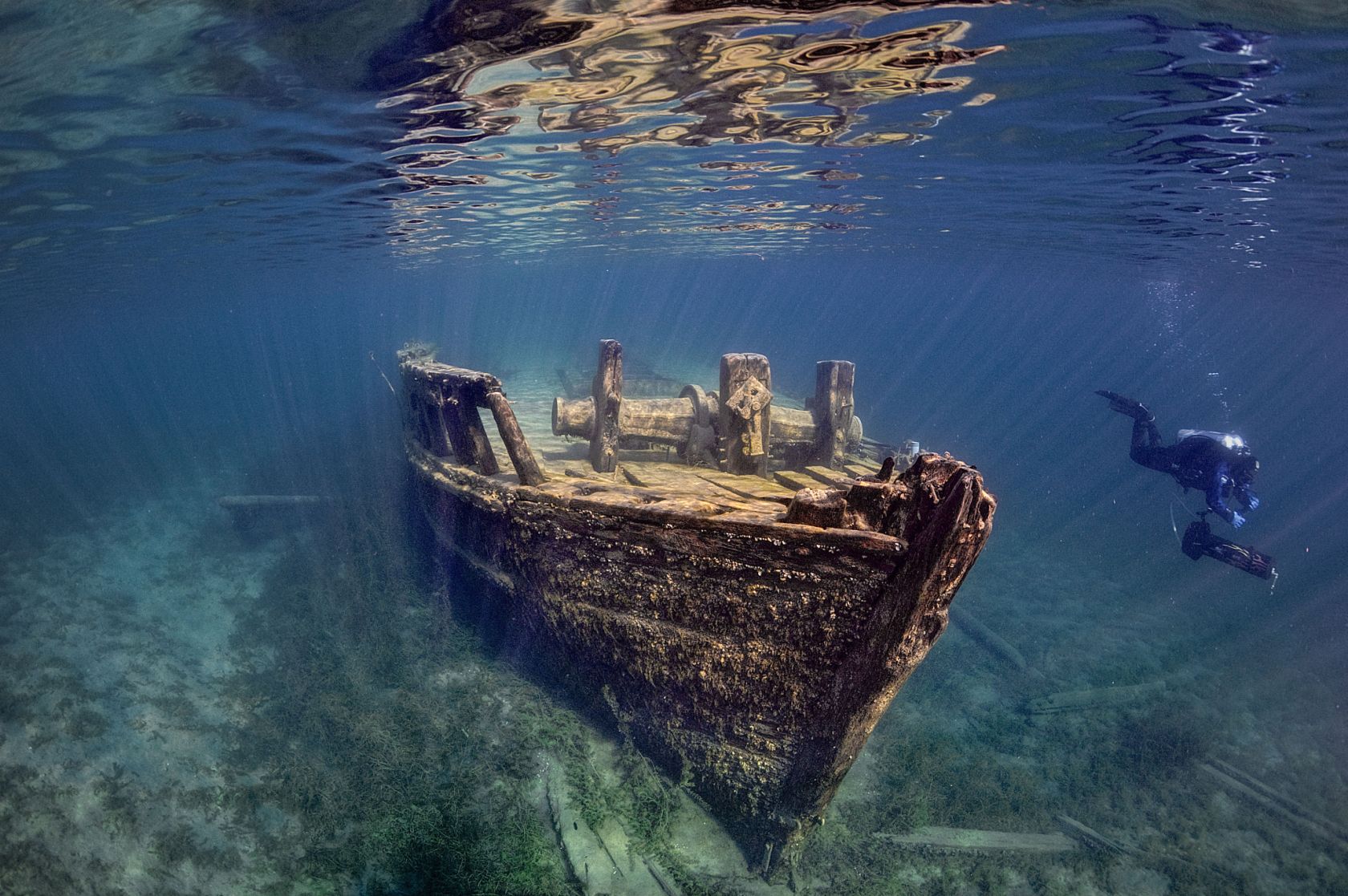 Open your Student’s book at page: 42
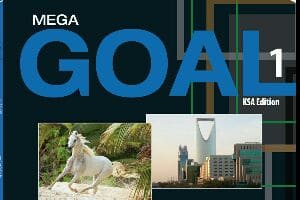 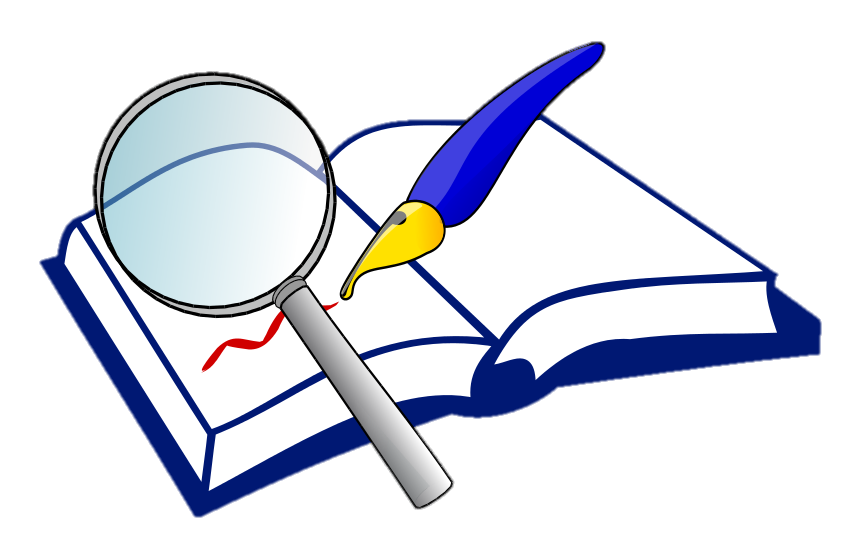 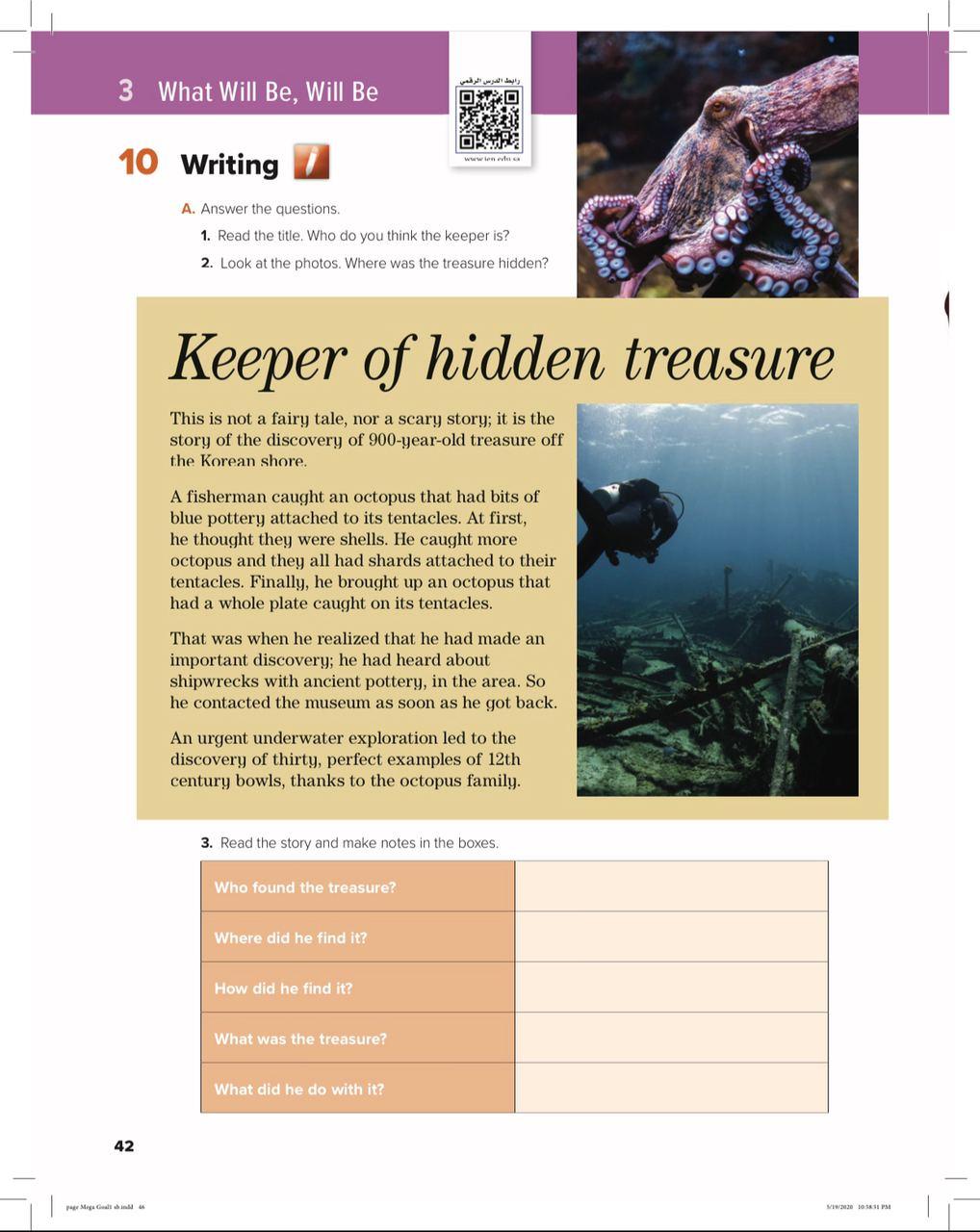 Look at page 42 .
What kind of lesson is it ?
What’s the title of the story ?
How many photos ?
What a keeper is ?
What the treasure might be ?
Where the treasure might be hidden ?
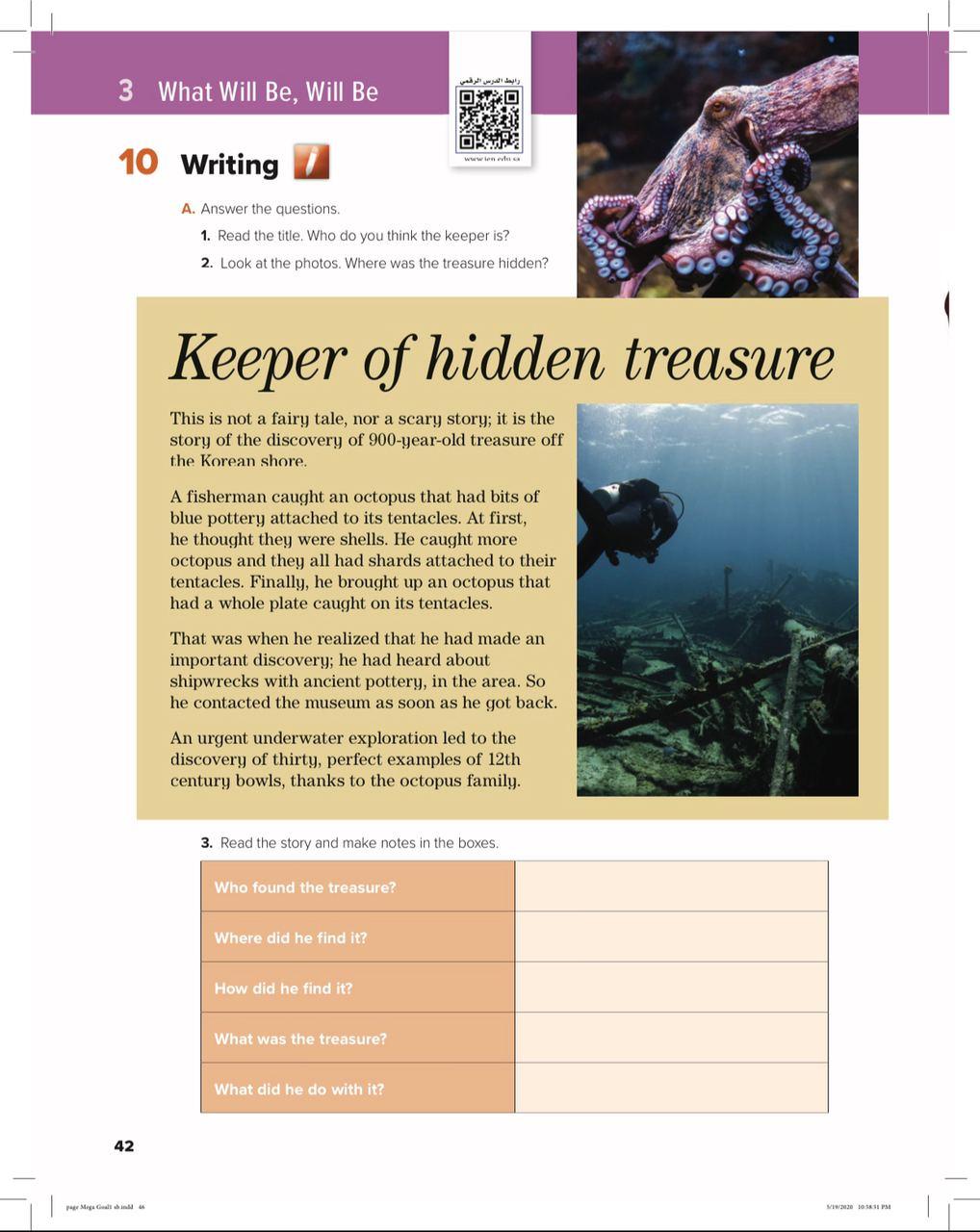 Read and Listen
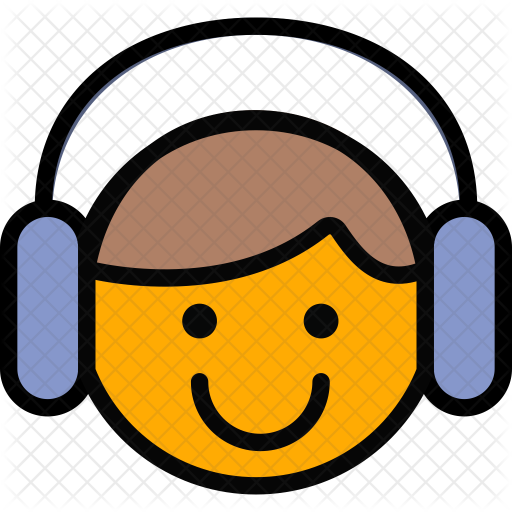 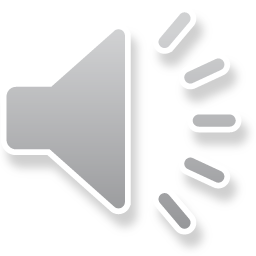 Our strategy will be
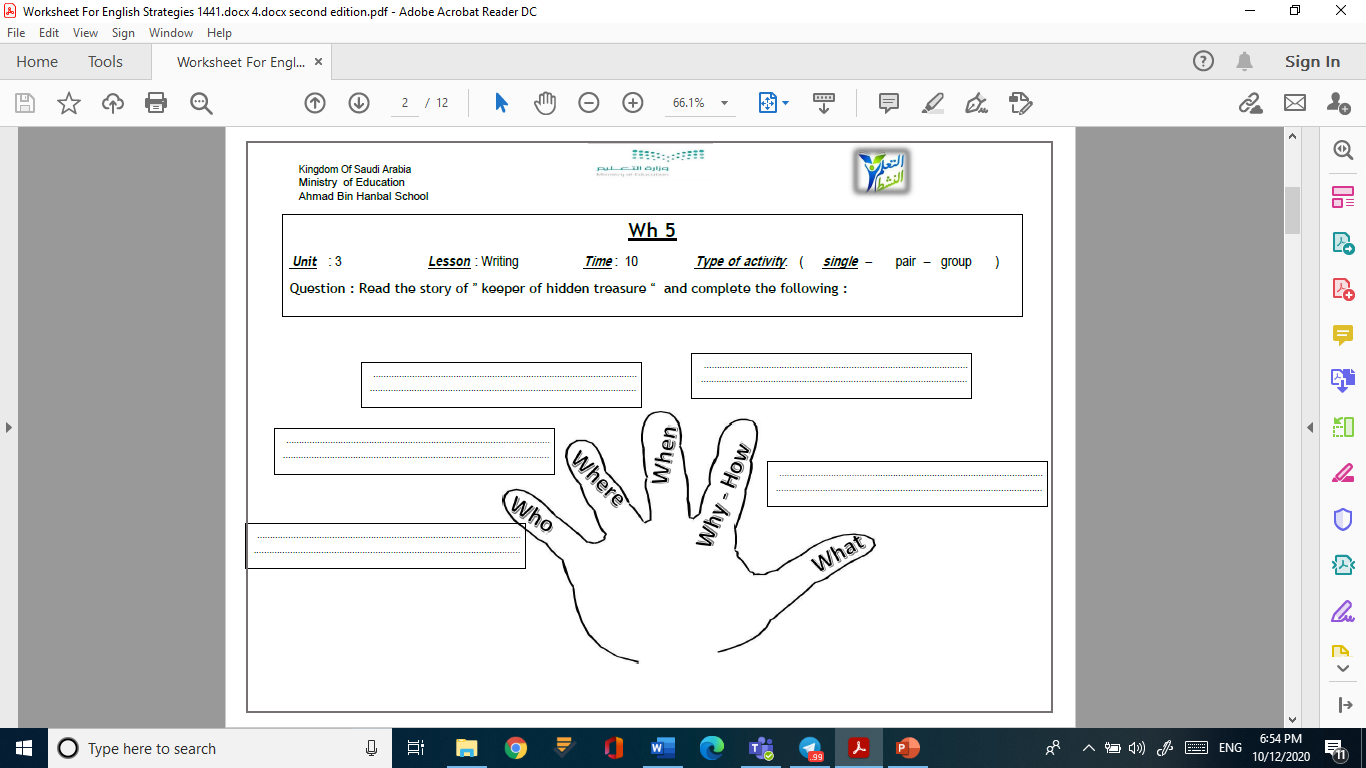 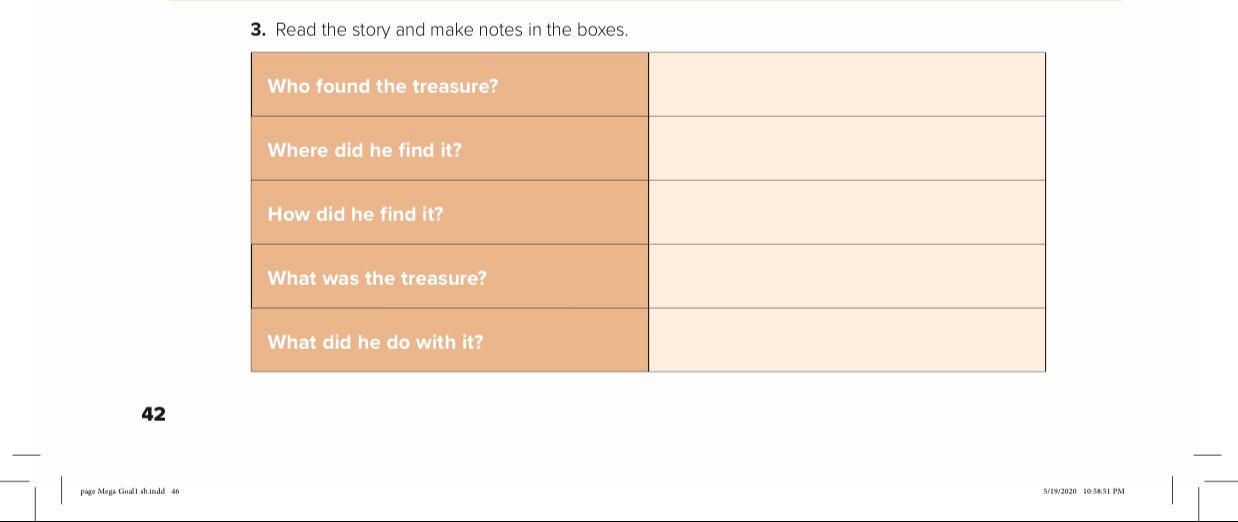 Who found the treasure ?
A Korean fisherman .
Off/ near the Korean shore .
Where did he find it ?
He caught an octopus with blue shards attached to its tentacles/then caught another octopus with a whole plate .
How did he find it ?
Thirty perfect 12th century bowls.
What was the treasure ?
He contacted the museum / He reported it to the museum .
What did he do with it ?
Open your Student’s book at page: 43
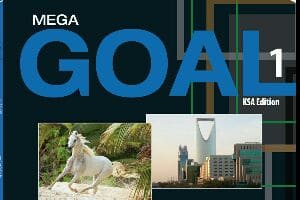 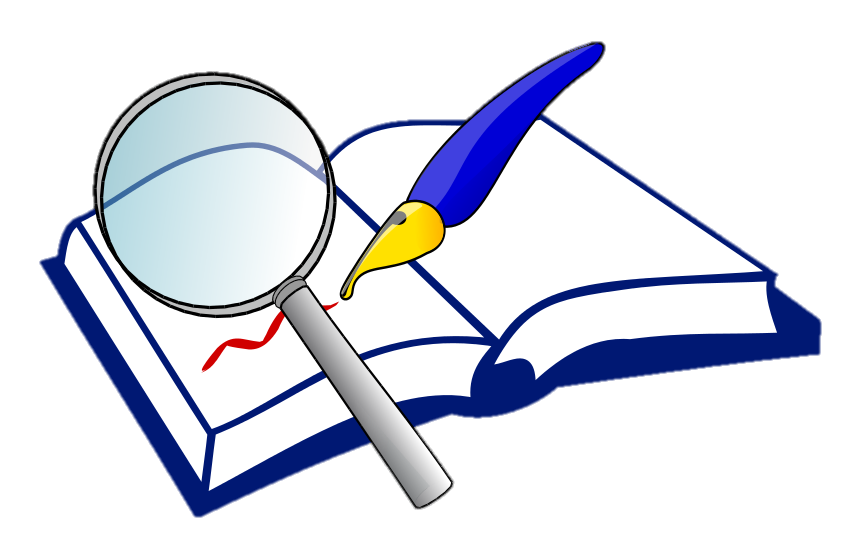 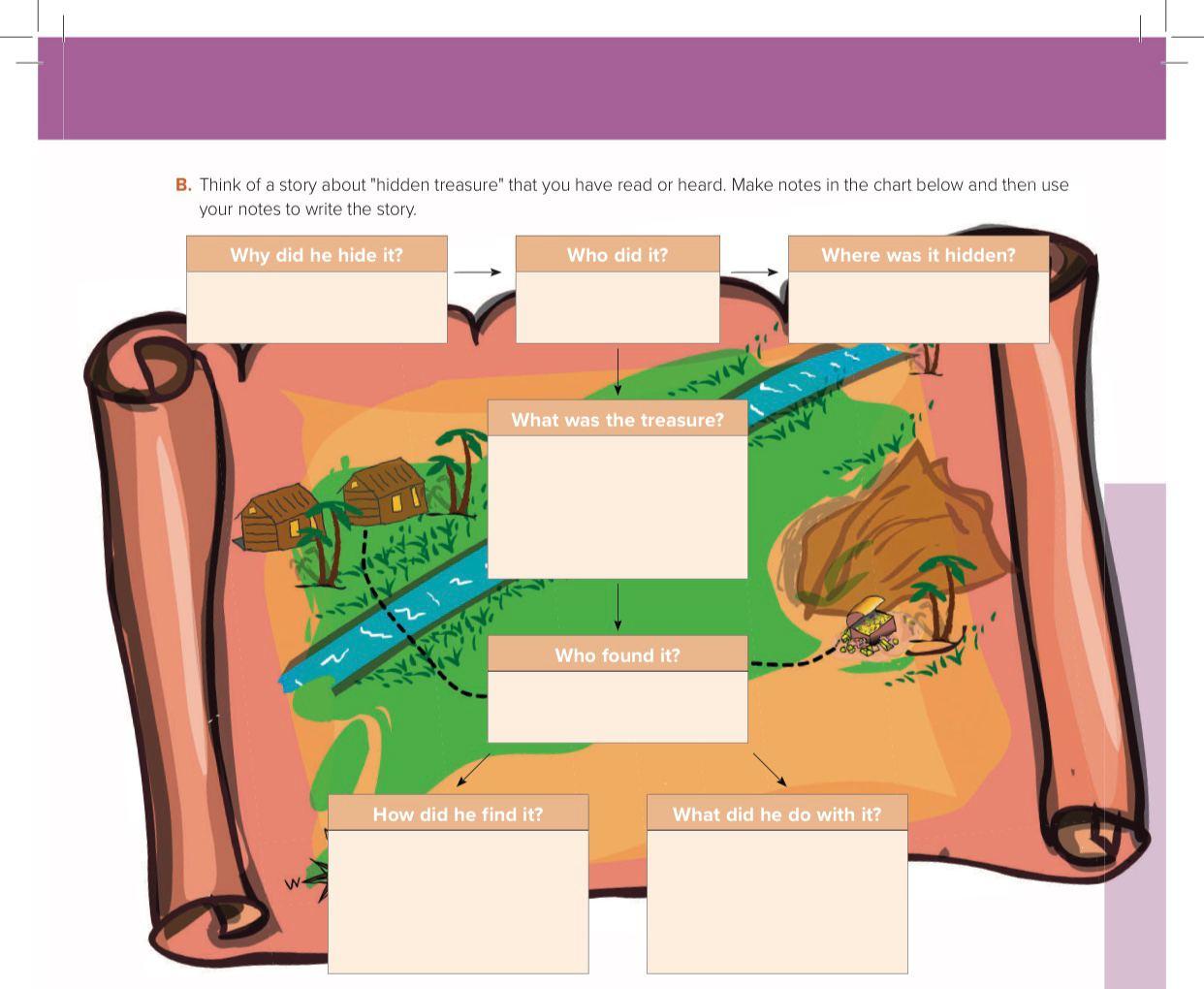 To keep it for himself
The farmer
Under the tree
A box of gold and silver
His wife
she was digging near the tree
gave it to the authority
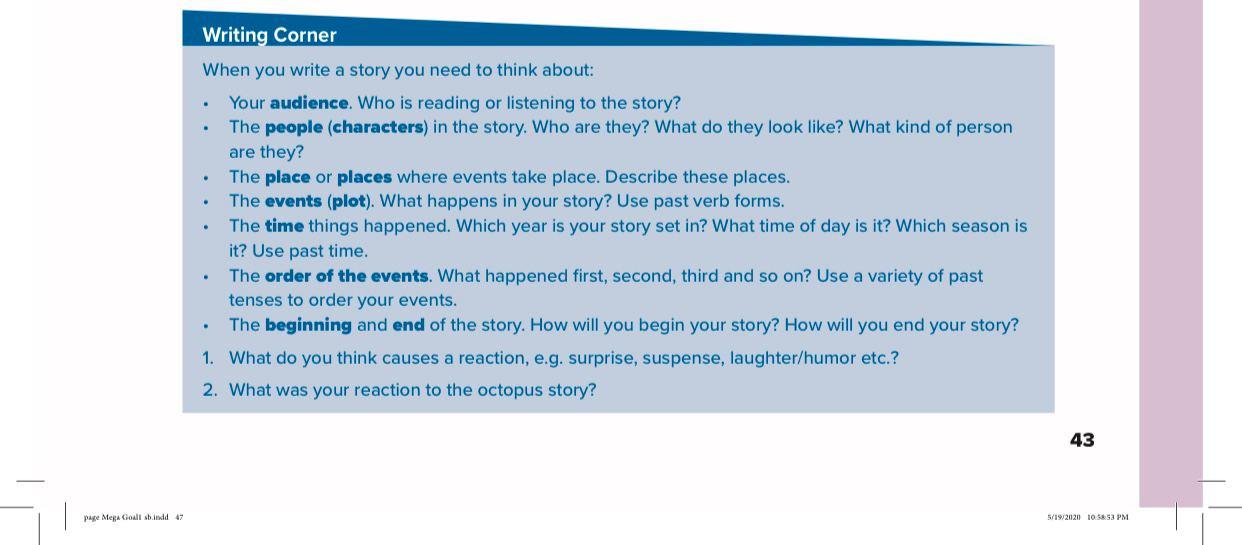 The stages of the writing process
Prewriting ( planning )
Drafting
Revision
Editing ( proofreading )
Publishing
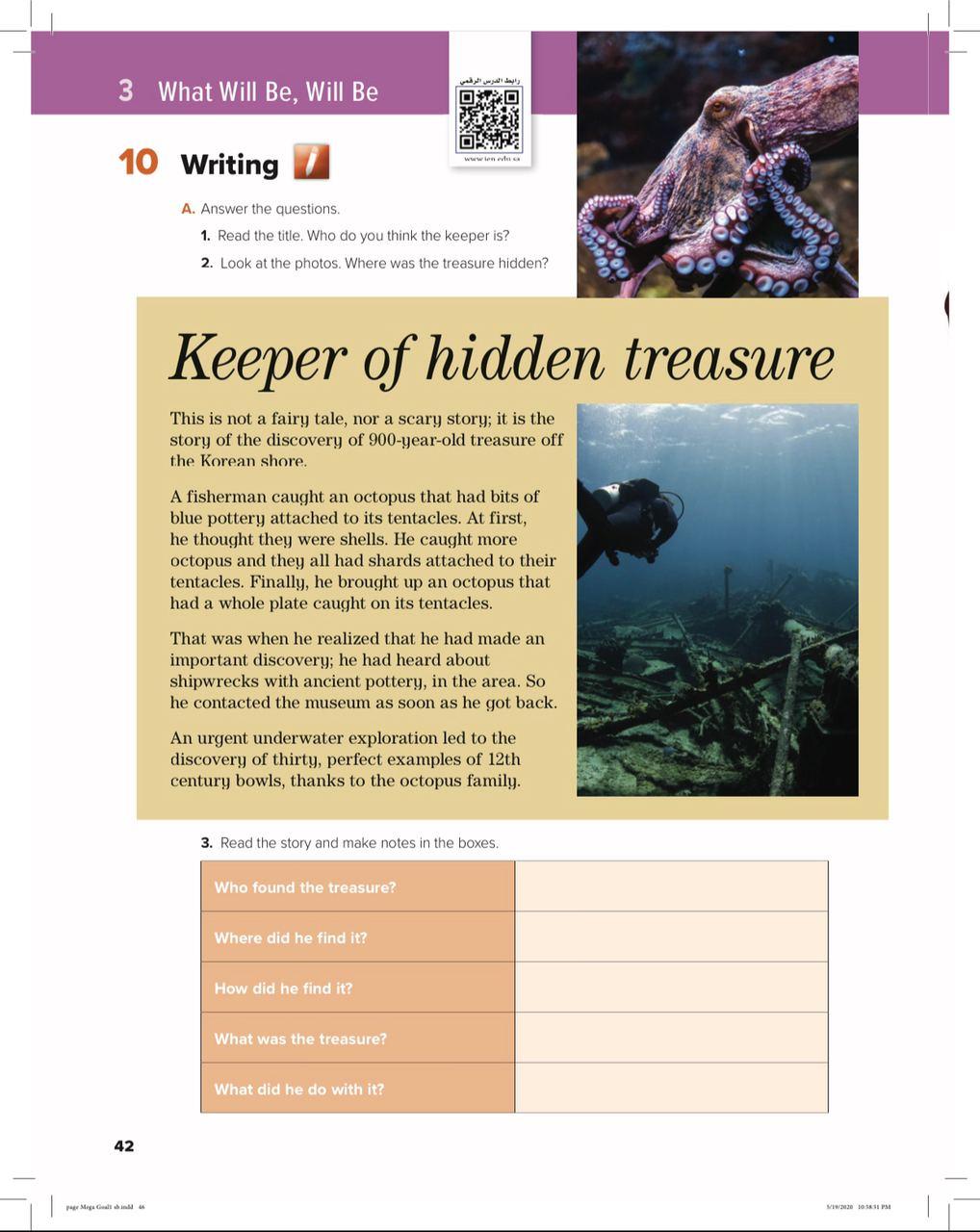 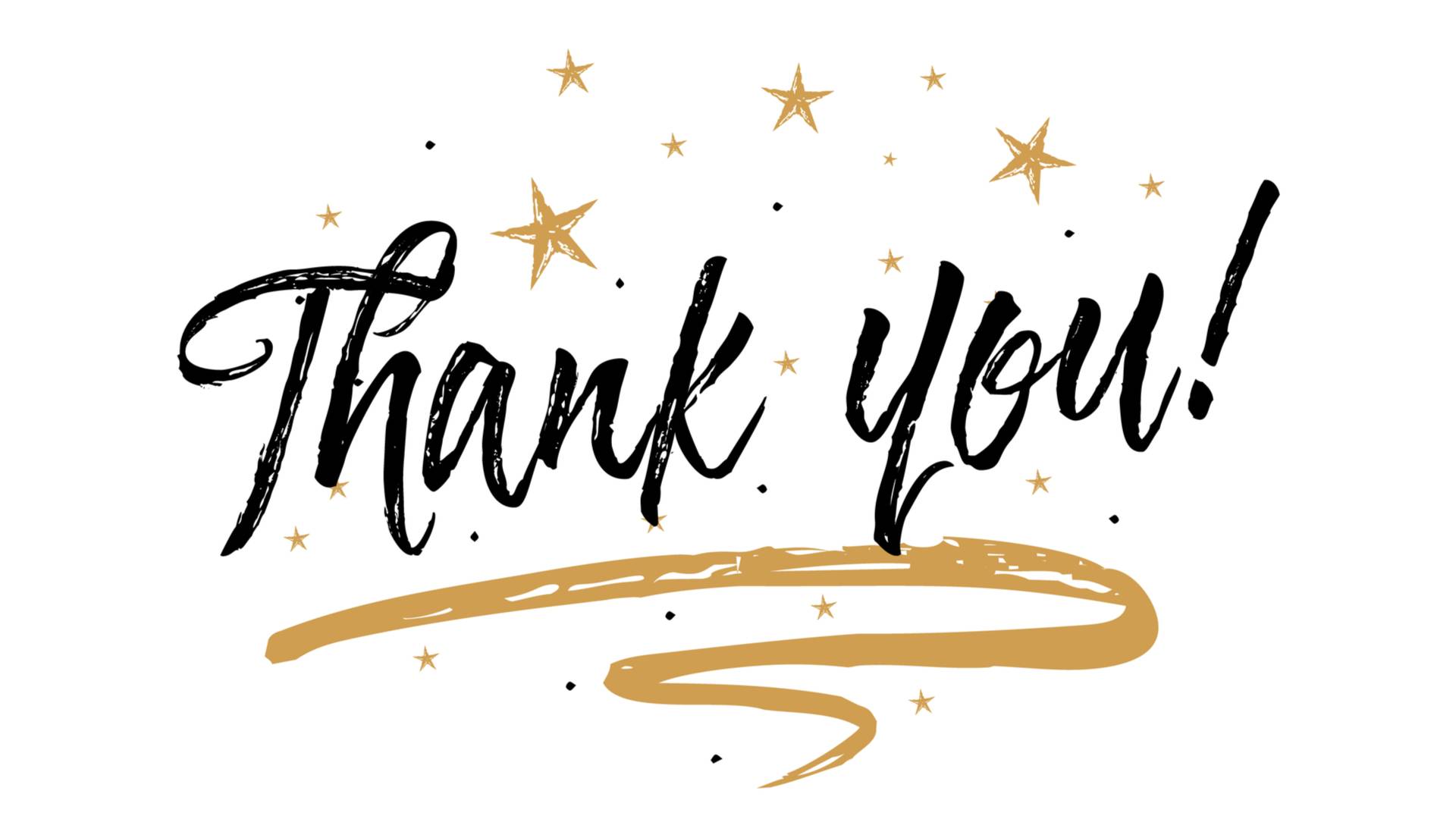